Medical Data Protection s.r.o., Opuková 176/42, Řepy, 163 00 Praha
IČ: 06666167 		Telefon: 	+420 737 621 725 
DIČ: CZ06666167 (neplátce DPH) 
E-mail:			www.medpro.cz
info@medpro.cz			skoleni@medpro.cz 	Účet: 2001347267/2010, FIO bankaporadenstvi@medpro.cz 	Dat. schránka: rnuwjdr
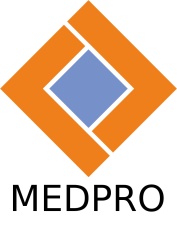 Naše organizace byla založena v prosinci 2017.

MÁME MNOHALETÉ ZKUŠENOSTI
Naše společnost je mladá, ale tým našich odborných konzultantů pracuje ve zdravotních nebo sociálních službách již dlouhá léta. Jejich zkušenosti jsou zárukou zasvěceného a profesionálního přístupu při zavádění procesů zajišťujících ochranu osobních údajů a dat u poskytovatelů v jednotlivých zdravotnických nebo sociálních oborech.
Spolupracujeme s odborníky v oblasti managementu, kteří pomáhají upřesňovat případné požadavky v oblasti řízení.
© Medical Data Protection s.r.o
1
OCHRANA OSOBNÍCH ÚDAJŮ

OCHRANA OSOBNÍCH ÚDAJŮ NENÍ NIČÍM NOVÝM, V ČR JIŽ OD ROKU 2000 BYLA ŘÍZENA ZÁKONEM č. 101/2000 Sb., o ochraně osobních údajů (A OPRAVDU JEJ NĚKDO PLNIL?)

Nařízení Evropského parlamentu a Rady (EU) 2016/679 ze dne 27. dubna 2016, o ochraně fyzických osob v souvislosti se zpracováním osobních údajů a o volném pohybu těchto údajů a o zrušení směrnice 95/46/ES (obecné nařízení o ochraně osobních údajů), (dále jen GDPR)

ZÁKON  č. 110/2019, ze dne 12. 3. 2019, o zpracování osobních údajů
ZÁKON č. 111/2019, ze dne 12. 3. 2019, kterým se mění některé zákony v souvislosti s přijetím zákona o zpracování osobních údajů
© Ing. Ludvík FILIP, NBQC
2
OCHRANA OSOBNÍCH ÚDAJŮ


PLNĚNÍ POŽADAVKŮ GDPR JE MOŽNÉ DOLOŽIT:
ZAJIŠTĚNÉM PŘÍSLUŠNÉ DOKUMENTACE A PŘÍPADNOU KONTROLOU ÚOOÚ,
CERTIFIKACÍ PLNĚNÍ POŽADAVKŮ,
PŘIHLÁŠENÍM SE KE KODEXU A MONITOROVÁNÍ PLNĚNÍ 
     (NAPŘ. ZA POMOCI APSSCR A MEDPRO, – PŘI VLASTNÍM 
     HODNOCENÍ PLNĚNÍ PRVNÍ VARIANTY)
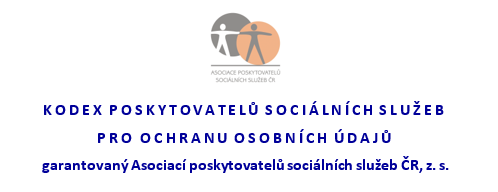 © Ing. Ludvík FILIP, NBQC
3
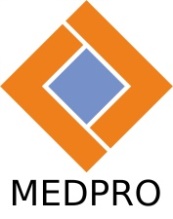 ©Medical Data Protection s.r.o
Poskytovatelům zdravotních a sociálních služeb pomáháme vytvořit a zajistit ochranu osobních údajů dle GDPR, nezbytnou pro splnění zákonem daných povinností. Nabízíme rovněž ochranu dalších firemních dat, která je předpokladem pro efektivní podnikání.
Garantujeme nestrannost a objektivitu. Žádný z našich pracovníků monitorování není finančně nebo jiným způsobem spojen se žádnou monitorovanou organizací.
Spolupracujeme s profesními sdruženími poskytovatelů zdravotních nebo sociálních služeb, abychom ještě lépe analyzovali data a vnitřní procesy v jednotlivých zdravotnických nebo sociálních zařízeních a poskytovaných službách a současně nabídli na míru připravená řešení ochrany osobních údajů a dalších firemních dat.
Pro potvrzení našich tvrzení máme vyhlášenu POLITIKU Medical Data Protection s.r.o. v souladu s ČSN EN ISO 9001:2016 a ČSN EN ISO/IEC 17065:2013 a Obecného nařízení GDPR
© Medical Data Protection s.r.o
4
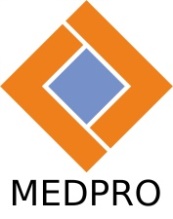 Co je to „HERMES“?
Zcela unikátní systém pro řízení GDPR v organizaci.
Nejedná se o univerzální nástroj, kterých jsou na trhu desítky, ani SW řešení, kterému se musí organizace napříč výrobou a službami podřizovat bez bližších souvislostí s poskytovanými produkty nebo službami.
HERMES (https://hermes.medpro.cz) je online portál, webová aplikace pro plnění GDPR, kde můžete vyřešit vše spojené s ochrannou osobních údajů.
Požadavky na ochranu osobních údajů jsou zpracovány na základě vytvořeného KODEXU POSKYTOVATELŮ SOCIÁLNÍCH SLUŽEB PRO OCHRANU OSOBNÍCH ÚDAJŮ garantovaného Asociací poskytovatelů sociálních služeb ČR, z. s., se kterým byl společně vytvářen, aby naplnil specifické požadavky členů Asociace. Není to produkt od stolu, ale nástroj vytvořený Vašimi zástupci z Asociace.
Na portál HERMES navazuje portál ZEUS, Informační portál o ochraně osobních údajů ve zdravotnictví a v oblasti sociálních služeb, který se bude rozvíjet s množstvím účastníků a požadavky na aktualizace údajů a dat. Společný portál s náměty, odkazy a sdílením zkušeností.
© Medical Data Protection s.r.o
5
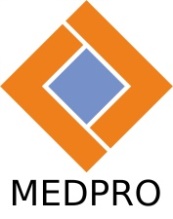 Schéma postupu při tvorbě Kodexu chování a implementačního balíčku. Výstupy jsou součástí HERMES.
1
Uzavření Licenční smlouvy na tvorbu a monitorování Kodexu chování
2
Spolupráce při tvorbě Kodexu chování.
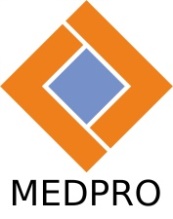 3
SDRUŽENÍ
Správce Registru Kodexu chování
Spolupráce při tvorbě Implementačního balíčku
4
Spolupráce při realizaci  základních školení pro potenciální účastníky Kodexu chování
5
Předávání informací o registrovaných organizacích
6
Monitorování plnění požadavků v rámci E-Atest ©
Předávání informací o monitorovaných organizacích
T
Spolupráce po dobu platnosti Licenční smlouvy:
Zlepšování Kodexu chování
Upgrade Implementačního balíčku
Spolupráce při rozvoji HERMES a ZEUS
© Medical Data Protection s.r.o
6
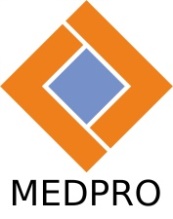 Co je obsahem portálu HERMES?
Plné znění KODEXU POSKYTOVATELŮ SOCIÁLNÍCH SLUŽEB PRO OCHRANU OSOBNÍCH ÚDAJŮ garantovaného Asociací poskytovatelů sociálních služeb ČR, z. s.
Smlouvy a protokoly – formuláře pro rychle zpracování  smluv a protokolů na ochranu osobních údajů.
Informace o zpracování osobních údajů pro jednotlivé skupiny subjektu údajů.
Záznamy o činnostech zpracování dle kategorií fyzických osob a příjemců. 
Lhůty pro uchovávání osobních údajů dle nosiče údajů.
Kalkulačka rizik podle subjektu údajů – po vyplnění dotazníků jsou k dispozici výstupy na pětistupňové škále rizik pro následná technická nebo organizační řešení pro snížení rizik.
GDPR echo – změny v portále, jež se Vám zobrazují pro vaši potřebu.
E-Basic – systém pro interní vyhodnocování plnění požadavků dle Kodexu.
Vlastní úložiště – zde je možné ukládat své vlastní další dokumenty pro podporu ochrany osobních údajů.
© Medical Data Protection s.r.o
7
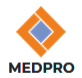 OCHRANA OSOBNÍCH ÚDAJŮ – JAK NA TO
JEDNODUCHÉ A POHODLNÉ PŘIHLÁŠENÍ SE K PLNĚNÍ KODEXU - ZDARMA
ÚHRADA PODPORY PLNĚNÍ - HRAZENÉ DLE CENÍKU
NĚKTERÉ DOKUMENTY JSOU JIŽ ZPRACOVANÉ (VE SPOLUPRÁCI S APSSCR)
NĚKTERÉ PŘEDVYPLNĚNÉ JE TŘEBA  DOPLNIT A DOPRACOVAT
NA ZÁKLADĚ UPOZORNĚNÍ NĚKTERÉ VYTVOŘIT
MOŽNOST NAHRÁVAT VŠECHNY VLASTNÍ DOKUMENTY K GDPR (2 GB + 2 GB ZÁLOHA V CENĚ SLUŽBY)
PRAVIDELNĚ HODNOTIT PLNĚNÍ, NEBO 
POŽADAT O EXTERNÍ MONITOROVÁNÍ - HRAZENÉ DLE CENÍKU (akreditace ÚOOÚ je ještě daleko)

NEBO NEDĚLAT NIC, TŘEBA SE NIC NESTANE (A ZKUSILI JSTE JÍZDU V NOCI BEZ SVĚTEL?).
© Ing. Ludvík FILIP, NBQC
8
Medical Data Protection s.r.o., Opuková 176/42, Řepy, 163 00 Praha
IČ: 06666167 		Telefon: 	+420 737 621 725 
DIČ: CZ06666167 (neplátce DPH) 
E-mail:			www.medpro.cz
info@medpro.cz			skoleni@medpro.cz 	Účet: 2001347267/2010, FIO bankaporadenstvi@medpro.cz 	Dat. schránka: rnuwjdr
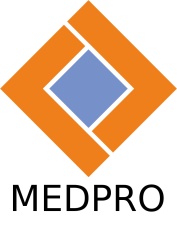 V případě jakýchkoli dotazů nás prosím kontaktujte na uvedené kontaktní údaje, případně i prostřednictvím našich webových stránek.

Na další spolupráci se jménem našeho týmu těší


Ing. Ludvík FILIP
jednatel
© Medical Data Protection s.r.o
9